"Tudás és kompetencia 2.0 - Szakmai képzések az egyenlő esélyű hozzáférésértTÁMOP-5.4.6.A-12/1-2013-0002
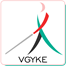 Németh Orsolya
alelnök, projektmenedzser
Vakok és Gyengénlátók Közép-Magyarországi Regionális Egyesülete
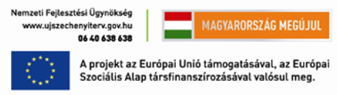 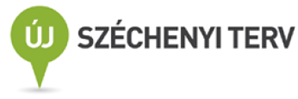 TÁMOP-5.4.6.A-12/1-2013-0002
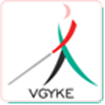 Előzmények:
A VGYKE 2005. óta valósít meg EU-finanszírozású projekteket
- projektjeink elsősorban a látássérültek munkaerő-piaci integrációját hivatottak elősegíteni közvetlen vagy közvetett módon
- több munkatársunk szerzett oktatói jogosultságot az FSZK TÁMOP-5.4.5 kiemelt projektje keretében, így megismerhettük az egyenlő hozzáférést elősegítő képzéseiket
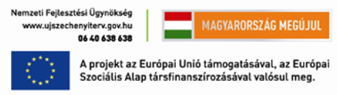 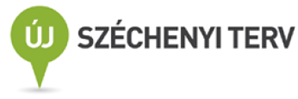 TÁMOP-5.4.6.A-12/1-2013-0002
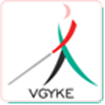 A pályázat:
TÁMOP-5.4.6.A-12/1 - A fizikai és infókommunikációs akadálymentesítés szakmai tudásának elterjesztése és hozzáférhető szolgáltatások fejlesztése a Közép-Magyarországi régióban
2013. januárjában nyújtottunk be pályázatot, a projekt 2013. május 1-jével indult el.
Ez a VGYKE hatodik EU-finanszírozású projektje, melyekből 2013-ban három zajlott egy időben.
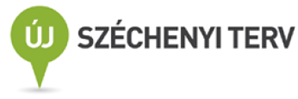 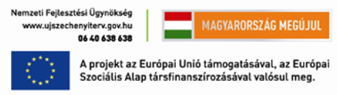 TÁMOP-5.4.6.A-12/1-2013-0002
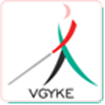 Támogatási információk:
"Tudás és kompetencia 2.0" - Szakmai képzések az egyenlő esélyű hozzáférésért
TÁMOP-5.4.6.A-12/1-2013-0002
Tervezett megvalósítási időszak: 2013. május 1-2014. április 30.
Tényleges megvalósítási időszak: 2013. május 1-2014. július 31.
Keretösszeg: 9.934.523 Ft.
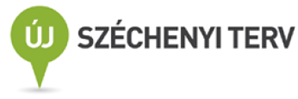 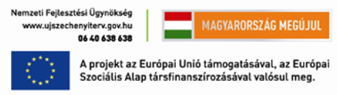 TÁMOP-5.4.6.A-12/1-2013-0002
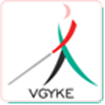 A projekt stábja:
Németh Orsolya - projektmenedzser
Nagy Edina - oktatásszervező
Monori Mónika - pénzügyi vezető
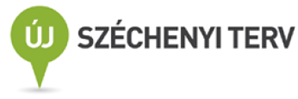 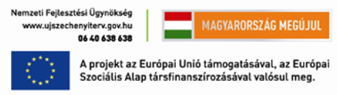 TÁMOP-5.4.6.A-12/1-2013-0002
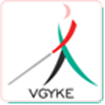 Tervezett szakmai tartalom:
Összesen 9 fajta képzés 17 csoportban:
Tervezett indikátorok:
Képzésbe bevont résztvevők száma: 187 fő
Képzést sikeresen befejezett résztvevők száma: 170 fő
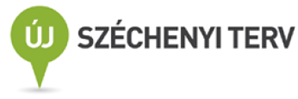 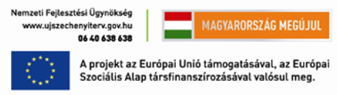 TÁMOP-5.4.6.A-12/1-2013-0002
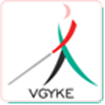 Változások:
A projektidőszakot 3 hónappal meghosszabbítottuk 2014. július 31-ig.
Az egészségügy számára kidolgozott képzéseket más képzési programokra cseréltük le.
Az Az akadálymentesítés épületgépészeti szempontjai című képzést az Az akadálymentesség kert- és szabadtér tervezési szempontjai című képzésre cseréltük.
Az indikátorok teljesítése érdekében két további építészmérnököknek szóló csoport indítását vállaltuk.
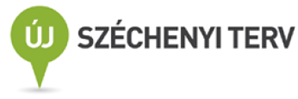 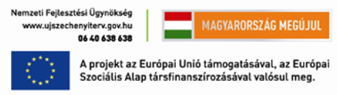 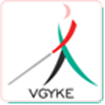 TÁMOP-5.4.6.A-12/1-2013-0002
Megvalósult képzések:
 Esélyteremtő kapcsolati tréning (30 óra):
    2013. december-2014. május között, 4 csoportban.
 Kommunikációs hídépítés ép és fogyatékos személyek között (30 óra):
    2014. január-június között, 4 csoportban.
Az esélyegyenlőséget szolgáló infókommunikációs technológiák (60 óra):
   2013. október-2014. június között, 3 csoportban.
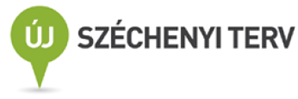 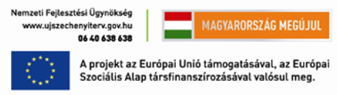 TÁMOP-5.4.6.A-12/1-2013-0002
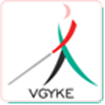 Megvalósult képzések:
Az akadálymentesség és egyetemes tervezés építészeti szempontjai, műszaki követelményei - Fókuszban a vak és gyengénlátó személyek speciális igényei (12 óra):
    2014. május-július között, 5 csoportban.
Befogadó tér - belsőépítészet és akadálymentesítés (16 óra):
    2014. május-június, 1 csoportban.
Az akadálymentesség és egyetemes tervezés kert- és szabadtér tervezési szempontjai (12 óra):
    2014. június, 1 csoportban.
Akadálymentes út és vasút tervezés (15 óra):
    2014. június, 1 csoportban.
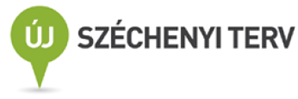 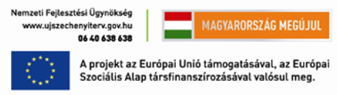 TÁMOP-5.4.6.A-12/1-2013-0002
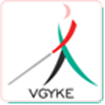 Képzéseink jellemzői, fontos szakmai szempontok:
Valamennyi képzésünk akkreditált, a mérnök továbbképzésekért a Magyar Építész Kamara továbbképzési kreditpontot ad.
Képzéseinken mindenki ingyenesen vehetett részt.
Képzéseinket minden esetben akadálymentes, jól megközelíthető helyszíneken valósítottuk meg.
Képzési anyagainkat minden esetben elektronikus, mindenki számára hozzáférhető formátumban adtuk át hallgatóinknak.
Szinte valamennyi képzési csoportunkban jelen volt fogyatékossággal élő résztvevő.
Oktatóink között is vannak látássérült szakemberek.
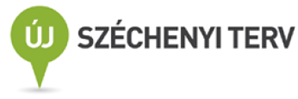 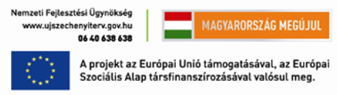 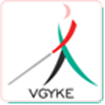 TÁMOP-5.4.6.A-12/1-2013-0002
Oktatóink:
Bábel László
Bánhegyi Miklós
Hodicsekné Nagy Krisztina
Igali Zsófia
Németh Zsuzsanna
Rudolfné Riesz Mária
Szántai Károly
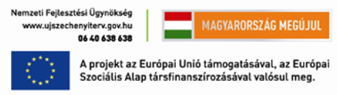 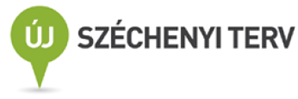 TÁMOP-5.4.6.A-12/1-2013-0002
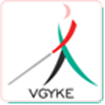 Együttműködő partnereink:
Fogyatékos Személyek Esélyegyenlőségéért Nonprofit KFT. (FSZK)
Informatika-számítástechnika Tanárok Egyesülete (ISZE)
Magyar Építész Kamara
Magyar Vakok és Gyengénlátók Országos Szövetsége (MVGYOSZ)
Rehabilitációs Környezettervező Szakmérnökök és Rehabilitációs Környezettervező Szakemberek Országos Egyesülete (REKORE)
Egyetemes Tervezés Információs És Kutató Központ (ETIKK)
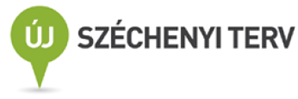 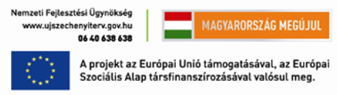 TÁMOP-5.4.6.A-12/1-2013-0002
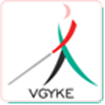 Eredményeink:
Összesen 19 megvalósult képzés
Összesen 186 fő kezdte meg a képzéseket.
Összesen 182 fő szerzett tanúsítványt képzéseinken.
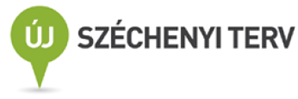 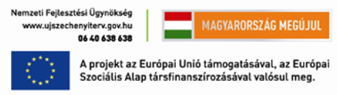 TÁMOP-5.4.6.A-12/1-2013-0002
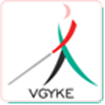 Jövőkép:
Képzéseinket a következő három évben félévente hirdetjük meg a projekt fenntartási kötelezettsége keretében, önköltségi alapon.
Képzéseink híre szájról szájra terjed, az érdeklődés folyamatos programjaink iránt, és reményeink szerint ez a jövőben is így folytatódik.
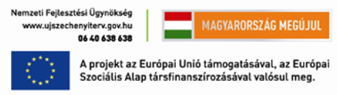 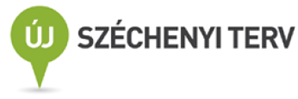 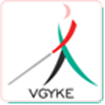 TÁMOP-5.4.6.A-12/1-2013-0002
Köszönöm a figyelmet!
Németh Orsolya
alelnök, szakmai vezető
Vakok és Gyengénlátók Közép-Magyarországi Regionális Egyesülete
Mobil: (70)948-2823
E-mail: nemethorsolya@vgyke.com
Web: www.vgyke.com
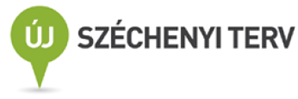 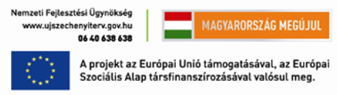